MethodologicalInnovationDevelopmentAdaptation & Support
Progress - Impact - Plans
ARCNWC-MIDAS@uclan.ac.uk
https://arc-nwc.nihr.ac.uk/midas/overview/
MIDAS Theme:  What we do
MIDAS

Progress
MIDAS Progress (Oct 2019 – Feb 2023)
MIDAS

Impact
MIDAS Impacts – Rapid Conversions of Evidence Summaries (RaCES)
MIDAS Impacts – Systematic Reviews & Economic Evaluations
MIDAS Impacts – Health Equity Mainstreaming
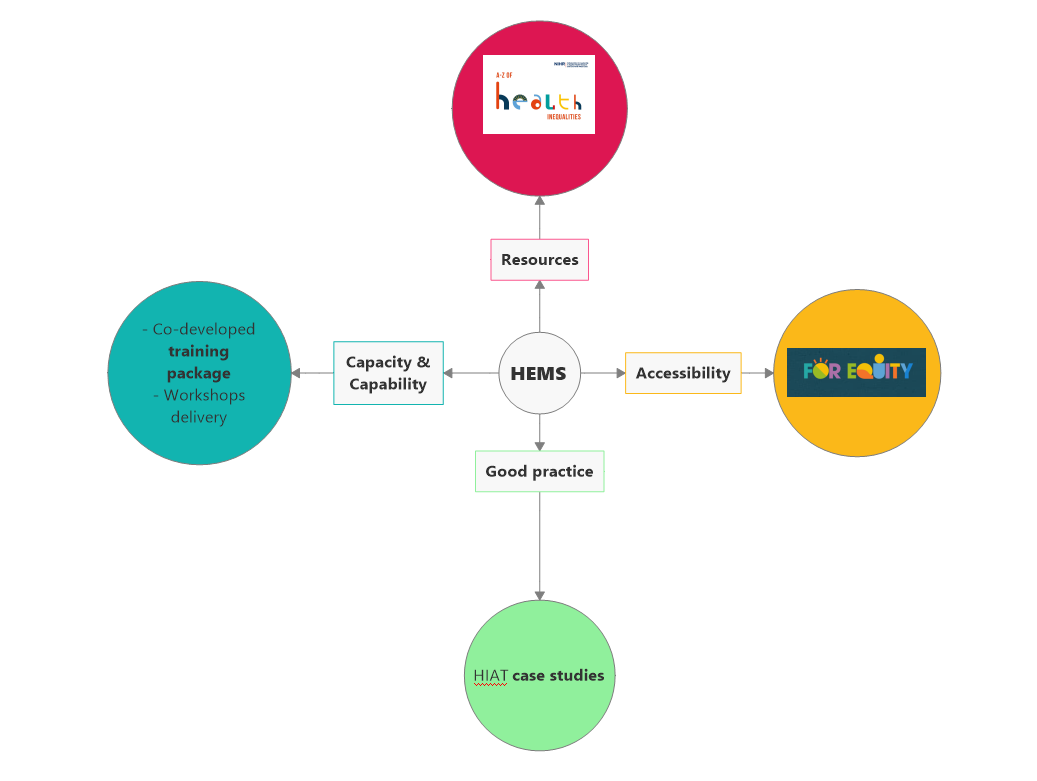 MIDAS

Plans
MIDAS – Plans for  Rapid Conversions of Evidence Summaries (RaCES)
MIDAS Plans – Health Equity Mainstreaming
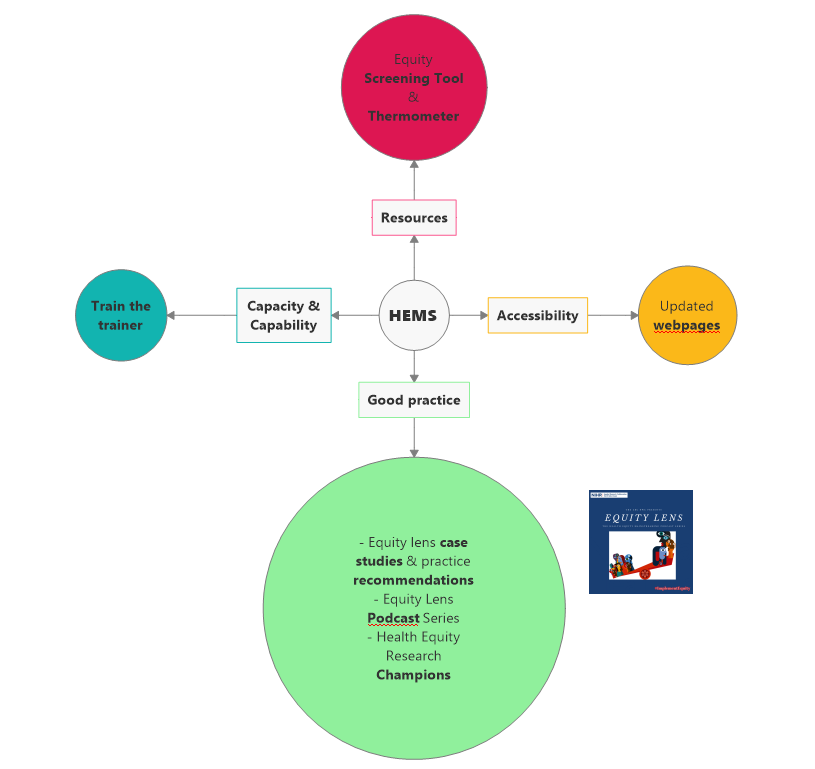 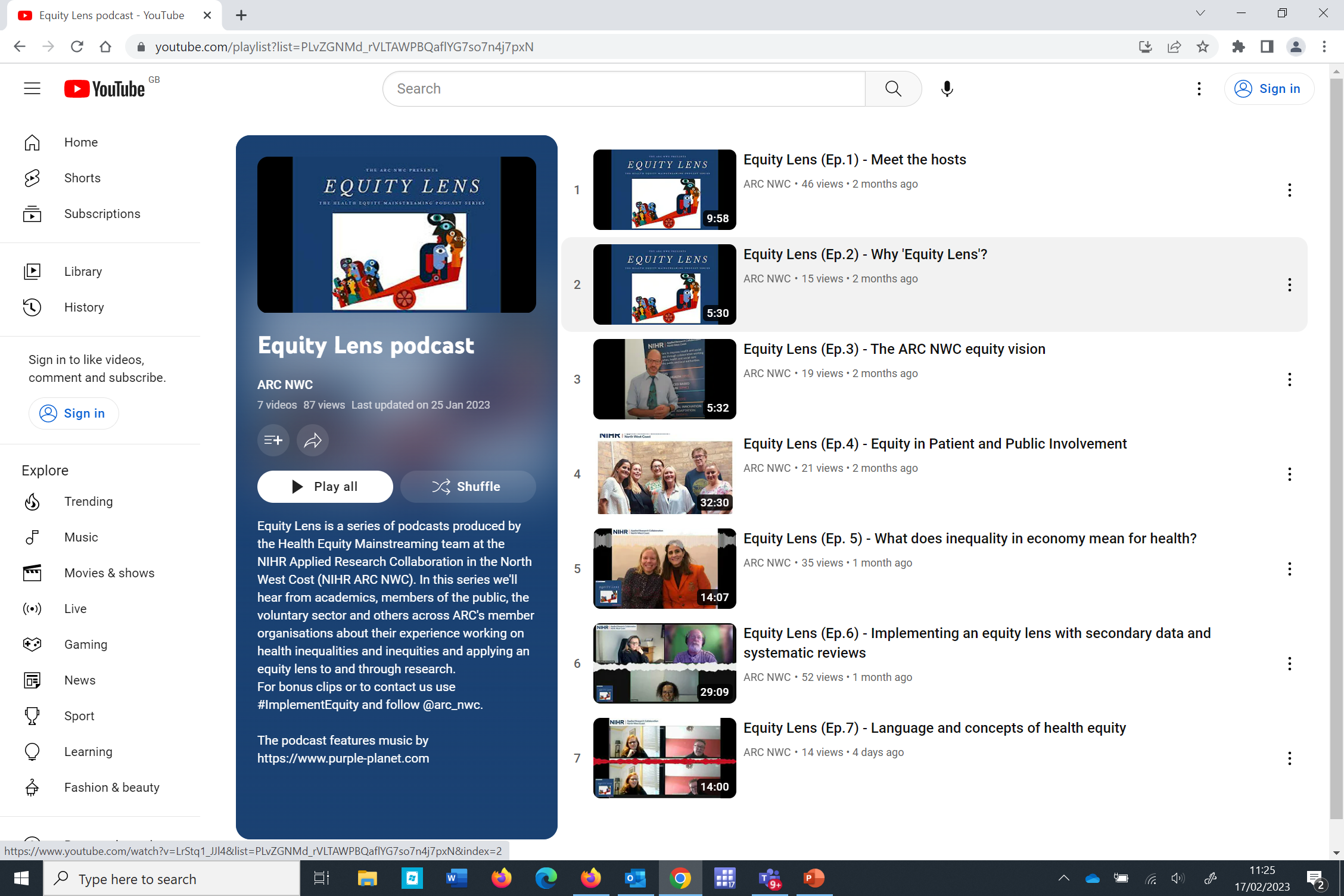 Thank you

Any questions?

#ImplementEquity

ARCNWC-MIDAS@uclan.ac.uk
https://arc-nwc.nihr.ac.uk/midas/overview/
Who we are: MIDAS Team & Specialisms

University of Central Lancashire
Professor Andrew Clegg	MIDAS Theme Lead & Professor in Health Services Research
Dr. Alison Doherty		MIDAS Theme Manager & Research Fellow in Evidence Synthesis (FTE)
Dr. Valerio Benedetto	Research Fellow – Health Economics and Economic Modelling (FTE)
Paul Boland		Research Assistant – Evidence Synthesis (PTE)
Dr. Oliver Hamer		Senior Research Assistant & Rapid Insights Programme (PTE)
Cath Harris		Information Specialist (PTE)
Joanne Harrison		Research Fellow – Evidence Summary & Synthesis (PTE)
James Hill		Senior Research Fellow – Evidence Synthesis (FTE)
Alan Smith		MIDAS Admin Support (PTE)
Lancaster University
Dr. Luis Filipe		Senior Associate Research Fellow – Health Economics & Economic Modelling (FTE)
Dr. Katerina Panagaki	Senior Research Associate – Health Equity (FTE)
University of Liverpool
Dr. Mark Goodall		Research Fellow – Quantitative and Mixed Methods (FTE)
Dr. Katalin Ujhelyi-Gomez	Research Associate – Mixed Methods (FTE)

Gerry Allen and Pat Jamal	MIDAS Public Adviser Co-Theme Leads